Faculty Advancement, Success and Tenure (FAST)
In Collaboration with the Office of the Provost
Agenda – November 6, 2012
9:00 – 9:10		Welcome and Introductions
 9:10 – 9:50		Department Head Expectations for Faculty
				Steve Abel, Associate Vice Provost for Faculty 				Affairs, Associate Dean for Clinical 					Programs, Bucke Professor, Pharmacy
				Suzanne Nielsen, Professor and Head, Department 				of Food Sciences, College of Agriculture
 9:50 – 10:10		Facilitated Small Group Discussion		
 10:10 – 10:15		Wrap Up
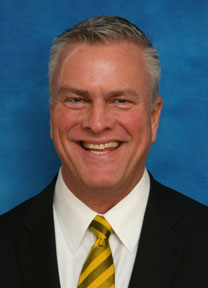 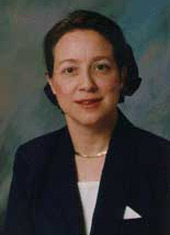 Upcoming FAST Sessions
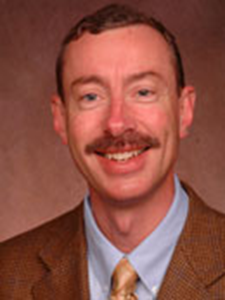 January 29, 2013		 Grant Writing
STEW 313
				Sally Bond, Assistant Director, Research 					Development Services, OVPR 	
				Jon Harbor, Professor and Head, Department of 				Earth, Atmospheric and Planetary Sciences 				and Interim Director, Purdue Global 				Sustainability Center									 
February 19, 2013		Advice from Two Deans
STEW 313
				Jeff Roberts, Dean, College of Science 				Maryann Santos de Barona, Dean, College of 					Education
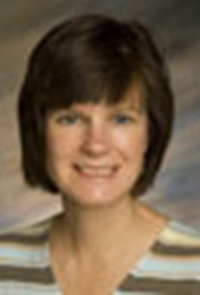